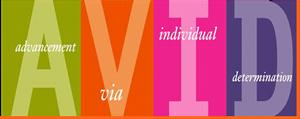 What do we need to accomplish this year?
AVID Senior Year
August
Time management practice
Update college record 
Personal mission statements
Reviewing the college application
Senior Stole Contract
Sign up for the SAT
AZ School Focus
September
Continue with AZ School focus
Back to School Night
Review/revise personal Insight questions
Answer EOP questions
Sign up for the SAT 
Begin lab times
Sign up for scholarships
CSU Focus
October
Sign up for the SAT
CSU Applications open
CSU Application Practice
Begin getting recommendation letters
Begin transition from Tutorials to Collaborative Senior Groups
November
All college applications due on 11/30 Monday
UC App focus
Informational speeches
Begin study group format for Tutorials
Apply for scholarships
Register for the last SAT
December
Types of Financial Aid
Prepare for Finals
Senior Checklist
Saving $$$ project
Begin filing FAFSA
AVID Final Checklist for the 1st semester
Activity Record (50pts)/BRAG Sheet
____ Resume (50pts)
____ High School Transcript (50pts.)
____College Entrance Exam Results/Proof (100pts.)
____ Personal Statement (50pts.)
____ College Application(s) (300pts.) College